2.1 Elite Performers- The route
What is the sports development continuum?

What strategies exist for advancing people along the continuum?
Sports development Continuum
Foundation
Early development of physical competence
Recreational play with parents or PE programme
Participation
Commitment of time to activity
Sport undertaken primarily for fun (Recreation)
Competence levels can differ- desire to progress?
Performance
Significant move towards organised sport
Club or County level
Regular training and coaching
Desire to win
Excellence
Reaching the top standard
National or International levels
England Hockey
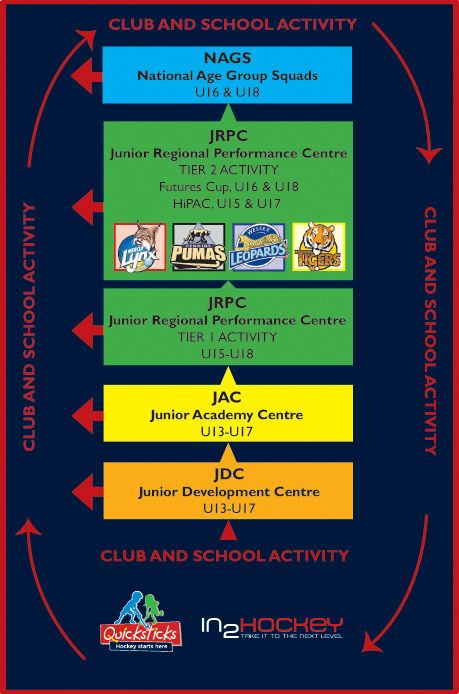 Creating the foundation base
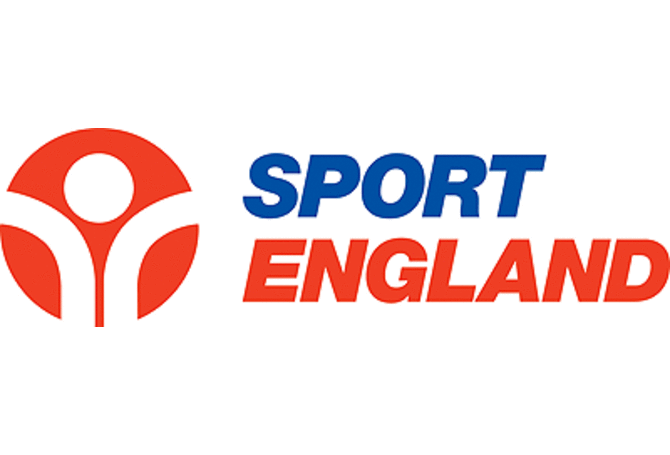 Sport England’s primary function 


NGBs are charged with encouraging more people to participate
Lottery funding is dependant on this

Benefits

Personal and community health and wellbeing- links to AS topics

Great chance of finding the talent which is out there
Talent Identification Programmes (TIPs)
Having a large foundation won’t help unless there is a way of finding those with enough talent to make it to the top.


NGBs have primary function to put this in place.

Work with schools and clubs to set up local and regional TIPs

Additional talent searches such as Football’s next star
TIPs – The criticisms
Previous difficulty in finding elite performers was blamed on poor TIPs

Use of physiological data to select youngsters favoured those who had developed early

Use of current performance levels at early as an indicator favoured those who had best opportunities- supportive parents, specialist coaching at school etc
Can result in over-specialistation at a young age, linked to high drop out rates. 

Few TIPs used any psychological testing despite the links to progression

Most focused on whether the performer currently had the skills not whether they had the potential to learn further

Emphasis on success leads to confusion between current performance and talent (potential). If funding only goes to ‘best’ juniors then lots of wasted talent.
Providing the development structure
To enable a performer to move through the stage of the pyramid...

Opportunities to play at a higher level
Structured layers of competition (Leagues)

Representative structure
Through selection processes
Can play for district, region or country

Development squads linked to TIPs
Bringing together the best performers
Most potential
Give them high quality coaching and training
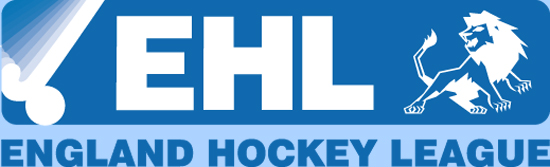 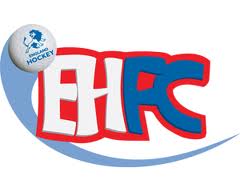 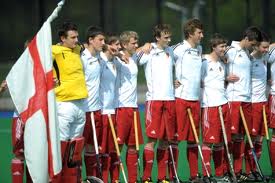 Supporting performer development
Providing necessary levels of support...
Financial
Technical
Psychological

UK clarified it’s systems of support with the main responsibility belonging to...
NGBs
UK Sport
English Institute of Sport
Sports Councils of Wales, Northern Ireland and Scotland
British Olympic Association
Sports Coach UK
Sports Aid